La Cumbre UE-CELAC de Bruselas 2023. Balance y expectativas en las relaciones eurolatinoamericanas
Dr. Jorge Alberto Quevedo Flores
Mérida, Yucatán, octubre 2023.
¿Crisis de la relación UE-ALC? De la virtualidad a la informalidad…o de la CELAC a ALC
Ocho años sin cumbre UE-ALC de jefes de estado y de gobierno, reunión de ministros de exteriores 2016, 2018, 2022; 
Se ha pasado de reuniones virtuales, reuniones informales, reunión de lideres de ALC (selectivo), 
Dificultades en la formalización de la integración Latinoamericana, papel de la CELAC, como interlocutor de la región;
Contexto de crisis sanitaria mundial COVID19 que impacta al mundo y plantea crisis de la gobernanza global, crisis sanitaria, económica y social a las relaciones diplomáticas mundiales;
Invasión de Rusia a Ucrania, que conlleva a un escenario de crisis de seguridad y crisis energética y alimentaria, la cual puede plantear: 
¿Si habrá llegado a su conclusión la asociación estratégica birregional eurolatinoamericana?  
	¿Se requiere de un nuevo diseño de la actual asociación estratégica para fortalecer el futuro de las relaciones?
Estatus de las relaciones eurolatinoamericanas hasta antes de la Cumbre UE-CELAC, 2023
Dialogo político: Retroceso
Desaire en cuanto a las reunión de jefes de estado UE-ALC, a nivel ministerial 
Dificultad para generar una verdadera representación por parte CELAC, 
Reunión de “lideres” de la UE y de ALC;
Relación económica (comercial): Estancamiento
Acuerdo UE-MERCOSUR sigue en suspenso (Francia/Macron-Brasil/Bolsonaro)
Renegociación Acuerdo UE-México, con largas, se espera 2023
Inicio de Acuerdos de Asociación (libre comercio), países del Caribe 2023; 
Cooperación: Disminución 
2014-2020 graduación PRMA, casi eliminación de la cooperación con varios países de AL, 
2021-2027 modificación de la cooperación, disminución de AOD a países de la región (técnica), aunado a mayor cooperación post Cotonú países del Caribe.
Tercera reunión de ministros UE-CELACBuenos Aires, octubre 2022
El objetivo del encuentro fue impulsar la asociación estratégica birregional en torno a prioridades comunes como la recuperación económica, la cooperación en seguridad alimentaria, energía, salud, justicia social, integración de los sistemas de producción y cadenas de valor y sobre relaciones comerciales y de inversión.
El alto representante de la UE para Política Exterior y de Seguridad, Josep Borrell, abogó por intensificar el trabajo entre ambas partes en cuatro ejes:
modernizar y culminar la red de acuerdos comerciales y de asociación,
buscar líneas de alianza en torno a la revolución digital, el desarrollo económico y la lucha contra el cambio climático,
colaborar en la promoción de la paz, la democracia y los derechos humanos y
intensificar el diálogo político al más alto nivel y fortalecer el multilateralismo y cooperación en foros multilaterales así como reforzar la asociación birregional.
En esta línea, los copresidentes expresaron su compromiso de organizar una serie de eventos de alto nivel sobre las prioridades temáticas compartidas; en particular la próxima Cumbre de Jefes de Estado y de Gobierno UE-CELAC, que se celebrará en 2023 bajo la Presidencia española del Consejo de la UE.
La invasión a Ucrania divide a UE y ALC
La guerra en Ucrania ha dividido a la UE y América Latina, 
Lo que desde una perspectiva latinoamericana parece una cuestión de elección- cómo posicionarse en el conflicto de Ucrania frente a Rusia-, para Europa es una cuestión de necesidad, a saber, defenderse de una auténtica amenaza militar y de un ataque a los valores europeos fundamentales,  
En la III Reunión de Ministros de Relaciones Exteriores CELAC-UE de fines octubre de 2022 en Buenos Aires se evitó nombrar y condenar a Rusia, como esperaban los gobiernos europeos. 
Se debió al menos, que los gobiernos de ALC reafirmaran su apoyo a los objetivos y principios consagrados en la Carta de la ONU de defender la igualdad soberana de todos los Estados y respetar su integridad territorial e independencia política. 
Los partidarios de un no alineamiento activo, se plantea la cuestión de si no tomar partido indirectamente al poner al agresor en pie de igualdad con la víctima. 
La cuestión es si, en una guerra en la que el agresor está claramente identificado y se están matando a civiles y cometiendo crímenes de guerra, un gobierno no es también cómplice al no hacer nada.
Nueva agenda para las relaciones entre la Unión Europea y América Latina y el caribeComunicación JOIN (2023) 17 FINAL 7 junio 2023
1.Una asociación política renovada
Acciones clave propuestas:
mejorar el diálogo UE-CELAC organizando cumbres periódicas que se alternen con reuniones de ministros de Asuntos Exteriores y estableciendo un mecanismo de coordinación permanente UE-CELAC;
reforzar el compromiso político entre la UE y el Caribe, en particular con la Comunidad del Caribe (CARICOM); la organización de una reunión de dirigentes UE-Caribe al margen de la Cumbre UE-CELAC de los días 17 y 18 de julio de 2023 será un hito importante junto con la organización de reuniones periódicas a nivel de ministros de Asuntos Exteriores;
retomar las cumbres bilaterales con los socios estratégicos Brasil y México;
establecer consultas periódicas entre la UE y el GRULAC (Grupo América Latina y el Caribe) y reforzar la coordinación, en particular mediante propuestas conjuntas en instituciones y organismos multilaterales clave, explorando oportunidades para intercambios y asociaciones ambiciosos sobre temas específicos;
cuando proceda, modernizar la red existente de acuerdos políticos y de cooperación y establecer mecanismos de diálogo político bilateral con aquellos países de ALC que no disponen actualmente de ellos;
reforzar la cooperación entre ALC y las regiones ultraperiféricas de la UE, así como con los países y territorios de ultramar situados en la región de ALC, en ámbitos de interés común;
reforzar la cooperación para un «Nuevo Pacto Financiero Mundial»;
Nueva agenda para las relaciones entre la Unión Europea y América Latina y el caribeComunicación JOIN (2023) 17 FINAL 7 junio 2023
2.Reforzar una agenda comercial común UE-ALC
Acciones clave propuestas:
finalizar los procedimientos para la firma del Acuerdo Marco Avanzado y del Acuerdo de Libre Comercio Provisional UE-Chile y proceder a su ratificación;
realizar progresos significativos hacia la firma y ratificación de los acuerdos UE-México y UE-Mercosur;
completar la ratificación por parte de los Estados miembros de la UE de los acuerdos con Centroamérica y Colombia, Perú y Ecuador y valorar conjuntamente su posterior actualización;
garantizar la aplicación efectiva de todos los acuerdos comerciales entre la UE y los socios de América Latina y el Caribe, también a través de la asistencia técnica y la participación de las empresas;
completar el proceso de revisión del Acuerdo de Asociación Económica UE-Cariforum con el fin de determinar instrumentos operativos, conclusiones y recomendaciones para su mejor funcionamiento;
intensificar el diálogo en torno a las respectivas políticas de transición ecológica de la UE y ALC y abordar de forma conjunta el impacto de la legislación de la UE, en particular prestando apoyo para facilitar el comercio;
reforzar la colaboración UE-ALC en la OMC, en particular respecto de la reforma de la organización y de las negociaciones de acuerdos plurilaterales;
trabajar con los países de ALC interesados en el futuro Club de Materias Primas Fundamentales.
Nueva agenda para las relaciones entre la Unión Europea y América Latina y el caribeComunicación JOIN (2023) 17 FINAL 7 junio 2023
3.La Pasarela Mundial y el apoyo a las asociaciones para unas transiciones ecológica y digital justas
a) Cooperar para una transición ecológica justa
Acciones clave propuestas, también en el marco de la Pasarela Mundial:
-impulsar conjuntamente, como parte de la agenda de inversión de la Pasarela Mundial, la ejecución de los proyectos de inversión ecológica y reforzar la cooperación en el marco de las iniciativas regionales del «Equipo Europa» ;
-intensificar la lucha contra la pérdida de bosques y biodiversidad y la degradación forestal, en particular en el Amazonas y los 5 Grandes Bosques de Mesoamérica, a través de iniciativas específicas del «Equipo Europa»;
-concluir memorandos de entendimiento sobre energía y estudiar la creación de asociaciones mutuamente beneficiosas, tal como se prevé en la nueva estrategia de la UE sobre materias primas fundamentales;
-impulsar la cooperación en materia de economía circular en los foros pertinentes, como el G20 y la Agencia de las Naciones Unidas para el Medio Ambiente;
-promover intercambios y acciones que favorezcan la transición hacia una energía verde, como el hidrógeno renovable;
-reforzar las acciones relacionadas con la transición digital y la cooperación en materia de sistemas de alerta rápida y seguimiento de la degradación forestal y la deforestación y los incendios forestales .
Nueva agenda para las relaciones entre la Unión Europea y América Latina y el caribeComunicación JOIN (2023) 17 FINAL 7 junio 2023
3.La Pasarela Mundial y el apoyo a las asociaciones para unas transiciones ecológica y digital justas
b) Aunar fuerzas para una transformación digital inclusiva y centrada en el ser humano
Acciones clave propuestas, también en el marco de la Pasarela Mundial:
-desarrollar conjuntamente, como parte de la agenda de inversión de la Pasarela Mundial, proyectos de inversión para una transición digital inclusiva;
-desarrollar acciones conjuntas en el marco de la Alianza Digital UE-ALC, mejorar los diálogos regionales y bilaterales sobre política digital y promover la convergencia normativa;
-impulsar la extensión del cable de fibra óptica submarino BELLA (BELLA II) para que llegue a Centroamérica y el Caribe;
-poner en marcha una Estrategia regional de «Copernicus» que incluya dos centros regionales de datos «Copernicus» en Panamá y Chile;
-estudiar nuevas decisiones de adecuación con los países de ALC y otros ajustes que garanticen el intercambio libre y seguro de datos personales;
-fomentar los contactos y el apoyo entre la UE y ALCE (Agencia Latinoamericana y Caribeña del Espacio) para colaborar en actividades espaciales y contribuir al uso pacífico y sostenible del espacio ultraterrestre.
Nueva agenda para las relaciones entre la Unión Europea y América Latina y el caribeComunicación JOIN (2023) 17 FINAL 7 junio 2023
3.La Pasarela Mundial y el apoyo a las asociaciones para unas transiciones ecológica y digital justas
c) Promover un crecimiento económico sostenible para el desarrollo humano
Acciones clave propuestas, también en el marco de la Pasarela Mundial:
-desarrollar conjuntamente, como parte de la agenda de inversión de la Pasarela Mundial, proyectos de inversión para apoyar el crecimiento económico sostenible en pro del desarrollo humano;
-movilizar la iniciativa regional del «Equipo Europa» sobre Sociedades Inclusivas, en particular para un nuevo Programa EUROsociAL mejorado que abarque también la educación, así como las iniciativas nacionales del «Equipo Europa» para la inclusión social, prestando especial atención a las mujeres y a la población juvenil;
-promover el Programa Erasmus + para la cooperación académica UE-ALC en educación superior y en formación profesional y la Iniciativa SOCIEUX +, sobre protección social, trabajo y empleo;
-desarrollar conjuntamente nuevas acciones en el marco de la Asociación UE-ALC en materia de Salud, como el apoyo a las inversiones de la Pasarela Mundial en la fabricación de vacunas y medicamentos, la salud digital, las tecnologías sanitarias y el refuerzo del sistema de salud, entre otras;
-reforzar la participación de ALC en el Programa Horizonte Europa y preparar la celebración de una reunión ministerial UE-ALC en materia de investigación e innovación;
Nueva agenda para las relaciones entre la Unión Europea y América Latina y el caribeComunicación JOIN (2023) 17 FINAL 7 junio 2023
4.Aunar fuerzas en pro de la justicia, la seguridad ciudadana y la lucha contra la delincuencia transnacional organizada
Acciones clave propuestas:
-reforzar la Asociación UE-ALC en materia de justicia y seguridad, basándose en los Programas y la Iniciativa regional del «Equipo Europa»;
-apoyar que se sigan desarrollando las capacidades y la cooperación con el Comité Latinoamericano de Seguridad Interior (CLASI) y la Comunidad de Policías de América (AMERIPOL);
-seguir desarrollando una estrecha colaboración entre ambas regiones en materia de políticas de drogas y redoblar los esfuerzos para abordar la reducción de la demanda y la oferta de drogas, en particular a través del diálogo de alto nivel bajo el Mecanismo de Coordinación y Cooperación en materia de Drogas UE-CELAC y el refuerzo de la resiliencia de los centros logísticos;
-reforzar la cooperación en materia de ciberseguridad y conocimientos especializados en ciberdelincuencia para apoyar a los países de América Latina y el Caribe, en particular a través del Centro de Competencia Cibernética de Latinoamérica y el Caribe LAC4 en la República Dominicana.
Nueva agenda para las relaciones entre la Unión Europea y América Latina y el caribeComunicación JOIN (2023) 17 FINAL 7 junio 2023
5.Trabajar juntos para promover la paz y la seguridad, la democracia, el Estado de Derecho, los derechos humanos y la ayuda humanitaria
Acciones clave propuestas: 
- reforzar la cooperación para mejorar el respeto de los derechos humanos en favor del conjunto de la población, incluidos los derechos económicos, sociales y culturales y los derechos de la infancia, así como para promover la no discriminación y la igualdad de género; intensificar la consulta y la cooperación con el Sistema Interamericano de Derechos Humanos; contribuir a reforzar los principios democráticos, la paz y el Estado de Derecho, en particular mediante un diálogo y una mediación inclusivos;
-redoblar los esfuerzos para empoderar a las mujeres y a las niñas y erradicar la violencia de género, así como la violencia contra los niños y niñas;
-mantener el apoyo político y financiero en la respuesta a las crisis provocadas por el hombre y las catástrofes naturales, también en relación con las crisis migratorias y de desplazamientos;
-apoyar la aplicación del innovador Acuerdo Regional sobre el Acceso a la Información, la Participación Pública y el Acceso a la Justicia en Asuntos Ambientales en América Latina y el Caribe («Acuerdo de Escazú»), en particular a través de El PAcCTO 2.0;
-reforzar la cooperación, establecer y compartir con los socios de ALC buenas prácticas para contrarrestar la manipulación de la información y la injerencia por parte de agentes extranjeros, en particular en procesos electorales.
Nueva agenda para las relaciones entre la Unión Europea y América Latina y el caribeComunicación JOIN (2023) 17 FINAL 7 junio 2023
6. Construir una asociación interpersonal dinámica entre la UE y ALC
Acciones clave propuestas: 
- aumentar el compromiso con la juventud en ALC a través de iniciativas a nivel nacional como los Consejos Consultivos de la Juventud;
-intensificar la colaboración en educación e investigación en el marco de Erasmus +, por ejemplo, las Acciones Jean Monnet; Horizonte Europa, incluidas las Acciones Marie Skłodowska-Curie; así como el Instituto Europeo de Innovación y Tecnología;
-proseguir la cooperación en materia de movilidad de las personas entre las dos regiones y fomentar acuerdos de movilidad mutuamente beneficiosos con socios que promuevan la movilidad circular y contrarresten la fuga de cerebros, basándose en el paquete sobre capacidades y talentos;
-desarrollar una estrategia de relaciones culturales birregionales y fomentar las redes interculturales y las iniciativas conjuntas ;
-fomentar la participación de la sociedad civil y la creación de redes birregionales, también de las mujeres y la población juvenil, en los ámbitos de la empresa, la política, la ciencia y otras áreas;
- reforzar el papel de la Fundación UE-ALC en el diálogo birregional;
-trabajar a favor de un enfoque conjunto para la comunicación y la diplomacia pública.
Prioridades de la presidencia española de la UE julio-diciembre 2023
España le corresponde la presidencia del consejo en el segundo semestre de 2023, lo que plantea una oportunidad “idónea” para relanzar la relación UE-ALC;
Principales retos: lucha contra la crisis climática, el respeto por los derechos humanos, el garantizar la sostenibilidad del crecimiento y también "la paz y la seguridad internacionales, 
Algunas propuestas para dicho relanzamiento de las relaciones UE-ALC: autonomía estratégica, cooperación avanzada y recuperación digital y verde;
España ve oportunidad de incrementar la atención de la UE hacia dos regiones cruciales: América Latina y la Vecindad Sur, con la cumbre UE-CELAC en Bruselas y la reunión ministerial en Barcelona de la Vecindad Sur,
Pedro Sánchez, anunció que: “durante la Presidencia de España se repondrá la Cumbre América Latina, el Caribe y la Unión Europea (EU-LAC)”, 
Se resalta la necesidad de que la UE refuerce su relación con América Latina, máxime en el contexto geopolítico y actual y con China y Rusia intentando aumentar de forma notable su presencia en esta región, 
Cumbre Iberoamericana, Santo Domingo 24 y 25 de marzo 2023, termómetro de las relaciones UE-ALC,
III Cumbre UE-CELAC, Bruselas, julio 17-18 2023. participantes:
Ocho años después de su última reunión, los dirigentes de la UE y los dirigentes de la Comunidad de Estados Latinoamericanos y Caribeños (CELAC) se han reunido en Bruselas para celebrar la tercera cumbre UE-CELAC.
Han copresidido la cumbre el presidente del Consejo Europeo, Charles Michel, y el presidente pro tempore de la CELAC y primer ministro de San Vicente y las Granadinas, Ralph Gonsalves.
En la cumbre, los dirigentes de la UE y de la CELAC se han comprometido a renovar su ya arraigada asociación, que se basa en valores e intereses comunes y en estrechos lazos económicos, sociales y culturales.
27 UE- asistieron 26 (faltó representante de Eslovenia)
33 CELAC- asistieron 23 jefes de estado y gobierno, 10 ministros de exteriores (México, Perú, Venezuela, Nicaragua, El Salvador, Guatemala, Panamá, Trinidad y Tobago, Santa Lucia, Granada) 
Total 49 jefes de estado y de gobierno
III Cumbre UE-CELAC, Bruselas, julio 17-18 2023. resultados:
Declaración de cumbre UE-CELAC, Bruselas 2023, que contiene 41 párrafos, aborda 7 temas:
una mayor cooperación en foros multilaterales, paz y estabilidad globales, comercio e inversión, recuperación económica, esfuerzos para combatir el cambio climático, investigación e innovación, y justicia y seguridad para los ciudadanos. 


2) La UE presentó el lanzamiento de la Agenda de Inversión Global Gateway para América Latina y el Caribe y se comprometió a invertir 45.000 millones de euros en proyectos en la región hasta 2027 en torno a cuatro pilares: una transición verde justa, una transformación digital inclusiva, desarrollo humano y resiliencia sanitaria y vacunas.
Declaración de la Cumbre UE-CELAC 2023
Paz y seguridad mundiales
Una asociación UE-CELAC para impulsar la estabilidad y la paz en el mundo y afrontar los retos mundiales y regionales en materia de seguridad.
La UE y la CELAC defienden la igualdad soberana de todos los Estados y el respeto de su integridad territorial y su independencia política, 
A este respecto, los dirigentes:
han expresado su profunda preocupación por:
la guerra en curso contra Ucrania, 
el deterioro de la seguridad pública y la situación humanitaria en Haití;
apoyo al proceso de paz en Colombia y al Acuerdo de Paz de 2016;
alentado un diálogo constructivo en las negociaciones dirigidas por Venezuela en Ciudad de México;
han recordado su oposición a las disposiciones legales y reglamentarias con efecto extraterritorial en vista del bloqueo impuesto contra Cuba.
Multilateralismo 
Los dirigentes han reafirmado, el multilateralismo inclusivo y la cooperación internacional en consonancia con los principios de NNUU y el Derecho internacional.
UE, América Latina y el Caribe representan más de un tercio de los miembros de las Naciones Unidas y constituyen un motor en favor de un sistema multilateral sólido basado en normas.
En este contexto, los dirigentes se han comprometido a:
luchar contra la discriminación y la violencia de género;
promover la igualdad de género;
promover los derechos de los pueblos indígenas, los derechos del niño, los derechos de los defensores de los derechos humanos y los derechos de las personas en situación de vulnerabilidad y de los afrodescendientes;
mejorar la cooperación en las instituciones financieras internacionales y las organizaciones multilaterales.
Declaración de la Cumbre UE-CELAC 2023
Cambio climático y desarrollo sostenible
Los dirigentes han reafirmado su compromiso de proteger nuestro planeta y de luchar contra el cambio climático, de proseguir los esfuerzos por mantener al alcance de la mano el objetivo mundial de los 1,5.ºC y de liderar el cambio hacia una economía sostenible.
Se han comprometido a cooperar para mitigar los efectos adversos del cambio climático y la degradación medioambiental y a acelerar la aplicación de los acuerdos, convenios y tratados sobre:
los Objetivos de Desarrollo Sostenible,
la labor de lucha contra el cambio climático,
la biodiversidad,
la desertización,
la alta mar y la protección de los océanos.
Comercio e inversiones 
Los dirigentes han reconocido la importancia del comercio abierto y justo, de las cadenas de suministro productivas y del acceso a los mercados, así como su contribución al desarrollo sostenible. 
La cooperación en relación con las materias primas fundamentales y los metales de tierras raras es especialmente importante a este respecto.
Se sigue con atención los trabajos en curso sobre los acuerdos comerciales entre la UE y Chile y entre la UE y México, y también han tomado nota de los trabajos en curso entre la UE y el Mercosur.
Los dirigentes han reconocido además la contribución potencial de la agenda de inversiones de la Global Gateway UE-ALC.
Declaración de la Cumbre UE-CELAC 2023
Justicia y seguridad para los ciudadanos
Combatir la delincuencia organizada en todas sus formas, así como la corrupción y el blanqueo de capitales.
En particular contra el tráfico ilícito de drogas, el tráfico de armas y la trata de seres humanos.

Resiliencia sanitaria
La UE y la CELAC se han comprometido a impulsar los trabajos sobre la fabricación local de vacunas, medicamentos y tecnologías sanitarias. 
Reforzar la resiliencia de los sistemas sanitarios para mejorar la prevención, preparación y respuesta a emergencias de salud pública.
Transición digital 
Promover una transformación digital responsable, centrada en el ser humano, basada en valores e inclusiva.
Necesidad de proteger los derechos de privacidad, aumentar la conectividad digital y la ciberseguridad, colmar las brechas digitales y contribuir a generar confianza en la economía digital.
En paralelo a la cumbre se ha acordado una Declaración conjunta sobre una Alianza Digital con objeto de impulsar la cooperación en cuestiones digitales para beneficio de los ciudadanos
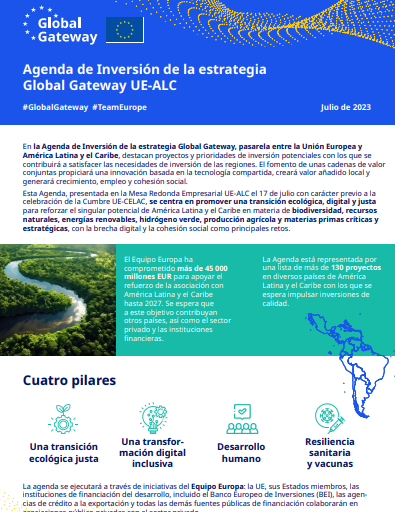 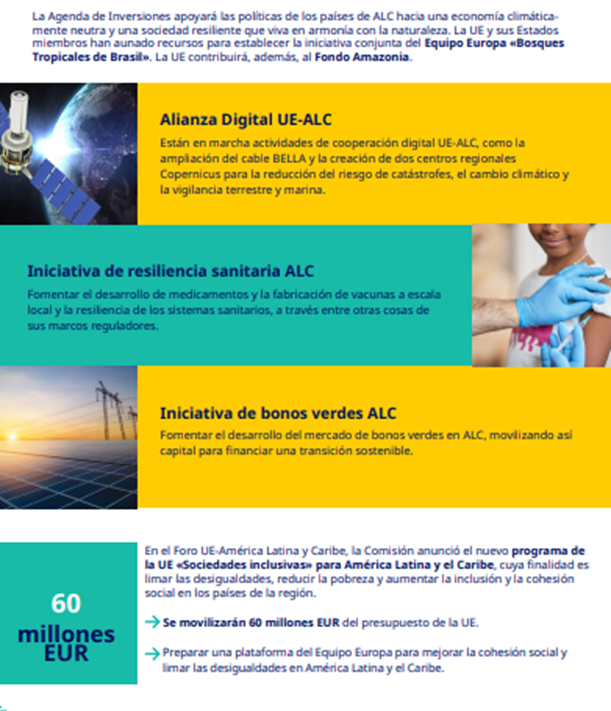 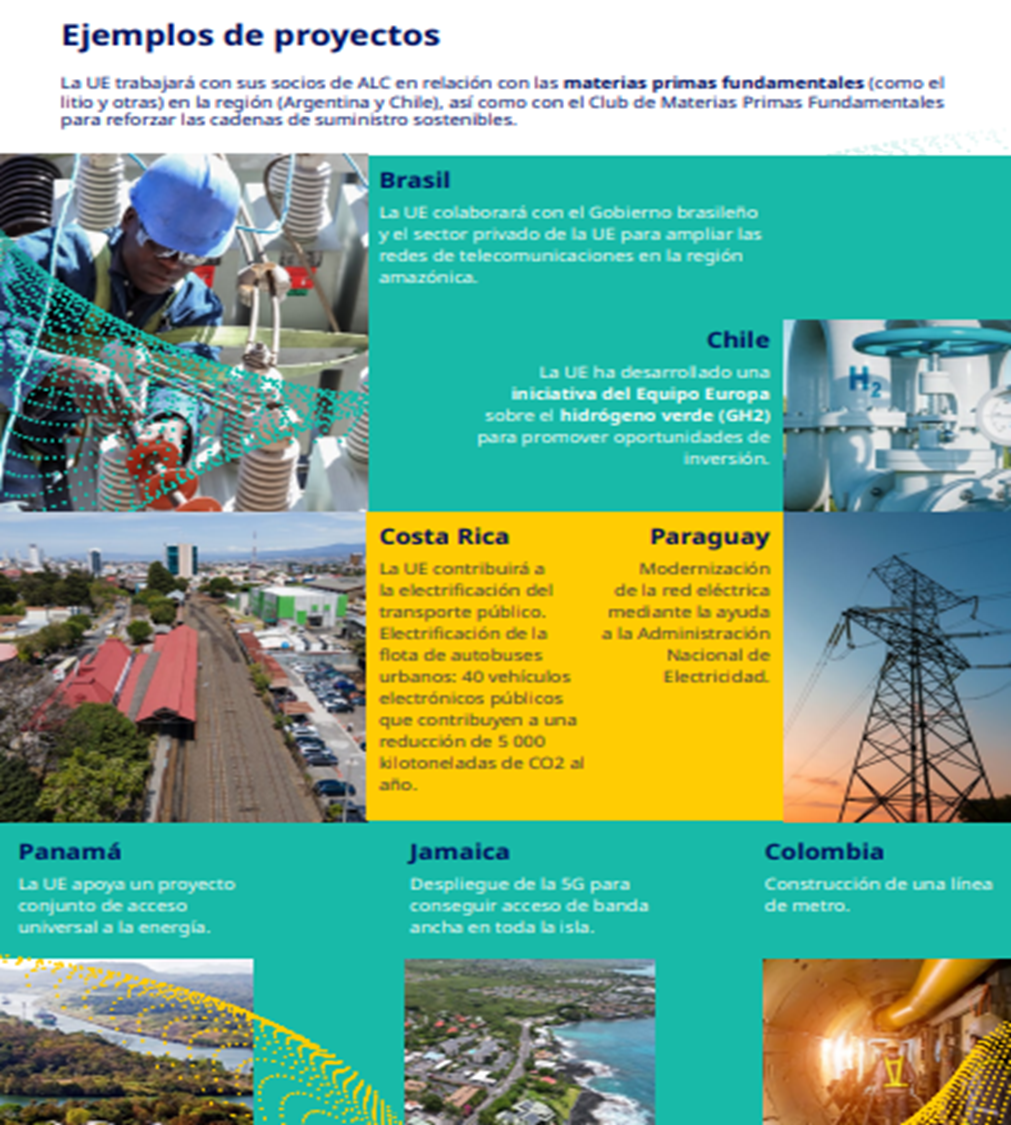 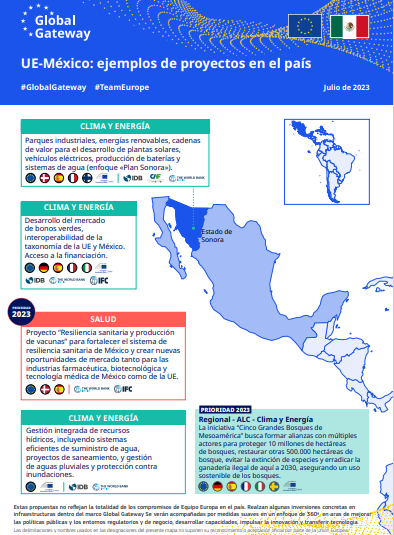 III Cumbre UE-CELAC, Bruselas, julio 17-18 2023. Rusia-Ucrania:
Hubo una inquietud significativa entre las dos partes sobre la redacción de la declaración conjunta para la cumbre.
Los países de ALC no sólo querían debilitar o incluso eliminar todas las referencias a la guerra en Ucrania, sino que también exigieron reparaciones por la ocupación colonial. 
Finalmente, todos los líderes –excepto los de Nicaragua– acordaron una declaración que había sido diluida sobre la guerra de Rusia contra Ucrania. 
De hecho, el texto ni siquiera menciona a Rusia, pero expresa una profunda preocupación por la guerra en curso contra Ucrania.
III Cumbre UE-CELAC, Bruselas, julio 17-18 2023. Balance:
El presidente del Consejo Europeo, Charles Michel, consideró la cumbre un "éxito político" y la presidenta de la Comisión Europea, Ursula von der Leyen, calificó la cumbre como "un nuevo comienzo para viejos amigos". 
El presidente pro tempore de la CELAC, el primer ministro de San Vicente y las Granadinas, Ralph Gonsalves, describió la cumbre como una “reunión histórica” y destacó que había muchas acciones a seguir. 
Algunos expertos opinaron que la reanudación de las reuniones entre los líderes de la CELAC y la UE era un avance prometedor en términos de fortalecimiento del diálogo, pero criticaron los pocos de acuerdos y proyectos concretos. 
Los líderes se comprometieron a celebrar una cumbre UE-CELAC cada dos años, y la próxima reunión está prevista para 2025, como se describe en la Hoja de Ruta UE-CELAC 2023-2025.
Hoja de ruta 2023-2024
EU-LAC Forum with Civil Society, Local Authorities and Youth (Brussels, 13-14 July).
• EU-LAC Business Round Table (Brussels, 17 July).
• III EU - CELAC Summit of Heads of State and Government (Brussels, 17-18 July).
• 15th Plenary Meeting of the Euro-Latin American Parliamentary Assembly EUROLAT (Madrid, Spain, 25-27 July).
• High-level meeting of the CELAC-EU Coordination and Cooperation Mechanism on Drugs (MCCMD): Bolivia and Spain to co-chair (Barcelona, Spain, 28-30 August).
Meeting of Ministers of Economy and Finance of the EU and CELAC – co-organized by the Development Bank of Latin America (CAF) (Santiago de Compostela, Spain, 15 September).
• EU-LAC public development banks meeting, back-to-back with FICS (Financing in Common Summit) (Cartagena, Colombia, 5 September).
• Ministerial bi-regional meeting on security and internal affairs, with the participation of CLASI (Latin American Internal Security Committee) and JHA(Justice and Home Affairs Council of the EU) Ministers (Brussels-Belgium, 28 September).
• First Bi-regional Connectivity Policy Dialogue (first of 4 regional high-level dialogues).
• Multi-Actor Dialogue Forum on Higher Education , Gender Equality, Green and Digital Transitions and Social Cohesion organized by EU-LAC Foundation (4 October 2023, San José, Costa Rica)
• Meeting of the Board of Governors of the EU-LAC Foundation (Oct/Nov) CELAC-EU University Council meeting, in coordination with the European University Association (EUA), (Brussels, Belgium, 26/27 October)
• Bi-regional events on Space policies, co-organised by European Commission, European Space Agency and Spain (Sevilla, Spain, November 2023).
• High level event on “Health regulatory frameworks”, gathering the main regulatory agencies from EU and LAC (November 2023)
• High-level meeting of the EU-CELAC Joint Initiative for Research and Innovation – JIRI (Brussels, Belgium, 28-29 November 2023).
Hoja de ruta 2024-2025
• Meetings of the Board of Governors of the EU-LAC Foundation  EU - LAC Business Summit, including a circular economy event  June 2024 in Chile, EU-LAC High-Level Regional Digital Policy Dialogue back-to-back with eLAC Ministerial, in collaboration with ECLAC.
• EU - Latin American Convention on Raw Materials 
• European and Latin American and Caribbean Youth Film Week with a focus on gender and diversity issues.
• High-level bi-regional meeting on Environment and Climate Change EU-LAC Dialogues on Disaster Preparedness and Disaster Risk Management
• Meetings on Health Self-Sufficiency involving regulatory authorities from the EU and from CELAC countries.
IV Meeting of Ministers of Foreign Affairs EU-CELAC
• 16th Plenary Meeting of the Euro-Latin American Parliamentary Assembly(EUROLAT)
• High-level meeting of the CELAC-EU Coordination and Cooperation Mechanism on Drugs (MCCMD): June 2024 in Bolivia (tbc).
• Meeting of the EU-CELAC research and innovation Ministers
• EU - LAC Youth Days
• EU- LAC Local authorities and Civil Society Dialogue day
• IV CELAC-EU Summit of Heads of State and Government (in the CELAC region)
Conclusiones:
El espacio eurolatinoamericano se encuentra en un punto de inflexión, así como sus aportaciones a la gobernanza global y birregional,
Primer lugar haberse reunido de nuevo tras ocho años y varias crisis, POSITIVO
Reactivar y reformular las relaciones eurolatinoamericanas para los próximos años (Nueva agenda para las relaciones entre la Unión Europea y América Latina y el caribe, 7 junio 2023) POSITIVO
El lanzamiento de la Agenda de Inversión Global Gateway para América Latina y el Caribe con 45,000 millones de euros en proyectos en la región hasta el 2027, POSITIVO
Parlamento Europeo ha tomado la decisión de abrir una oficina antena en la región para incrementar aún más el ya activo debate sobre la democracia parlamentaria y los intercambios interparlamentarios entre la UE y ALC. POSITIVO
Una prueba de fuego para el éxito de la Cumbre UE-CELAC de 2023 será si los socios logran finalizar pronto los tres acuerdos internacionales clave pendientes (Mercosur, México y Chile) NEGATIVO
No se hace referencia a la consolidación de un espacio eurolatioamericano de educación superior, ciencia y tecnología, NEGATIVO
El alineamiento no activo por algunos países de ALC sobre la guerra de agresión de Rusia contra Ucrania, preocupa sobre el posible impacto de las exportaciones de ALC a la UE, y el enfoque de sostenibilidad y derechos humanos de la UE. DIVIDE 
No se señala sobre trabajar en un efectivo escenario de integración latinoamericano que conlleve a un organismo institucionalizado más allá de orientaciones político/ideológicas, SIN MENCIÓN 
No hay claridad sobre los socios estratégicos de la UE en ALC ¿Cuál es el papel que juegan Brasil y México como lideres de la región?
Muchas Gracias
Dr. Jorge Alberto Quevedo Flores
Departamento de Estudios Internacionales
Universidad de Guadalajara, México.
jorgequevedo08@gmail.com 
Academia.edu